Welcome to the Fall Kick-off Meeting
 While you are waiting for the program to begin at 9 am, please:

The meeting will be recorded.

Graphic Artist, C.J. Dates will be using the white board for illustrations.

After the Q&A from the floor at the end of our meetings, the Faculty will meet in Freer Auditorium and/or use this zoom link.

Staff members will log off and join a separate zoom with Melinda Bard and Josh Clemens.
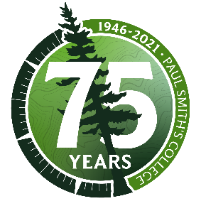 Fall Kick-off MeetingEmbracing Change at PSC!
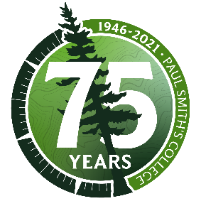 August 19, 2021
Agenda
9:00–9:15		Welcome, agenda review, introduction of new hires

9:15-10:45		Leadership Updates
			President and Provost updates
			Enrollment, Business & Finance, Advancement, 					Research, Student Affairs, COVID-19 Updates

10:45-11:15		Q & A from the floor (via chat)

11:20–12:00		Faculty Congress / Staff Congress (2 separate mtgs)

12:00 noon		Lunch
3
Welcome New Hires!(since May 15, 2021)
Scott Dalrymple and Nicholas Hunt-Bull
4
Faculty

Business/Culinary/Hospitality
William Roth and Matthew Smith

Environment & Society
Anne (Margi) Coyle, Jonathon Dallas, Jeremy Fish, Sophia Morelli

Forestry (and, Natural Science Adjunct)
Jesse Rock

Natural Science
Saikat Chakraborty, Emily Grausgruber, Sara Rogers, Cody Sears
5
Staff

President – Scott Dalrymple

Advancement / Marketing – Chrissie Wais, Katie Kearney
AWI – Erin Tuthill
Packbasket Bookstore – Stephanie Tyski
Campus Safety – Kristin Feimann, Ronnie Freeman, Jr.
Education Technology - Freb Hunt-Bull
First Year Experience – Jessica Appleby
Library – Cooper Ross
Registrar’s Office – Nolan Snyder (Associate Registrar)
Student Accounts – Evie Connor
Technology – William Buckridge
6
Athletics and Coaching Staff

Basketball
Andrew Pond

Soccer
Kelvey McGinnis

Woodsmen
Dana Tripp
7
Office of the President
Scott Dalrymple
8
Office of the Provost and Academic Affairs
Nicholas Hunt-Bull
9
New Majors
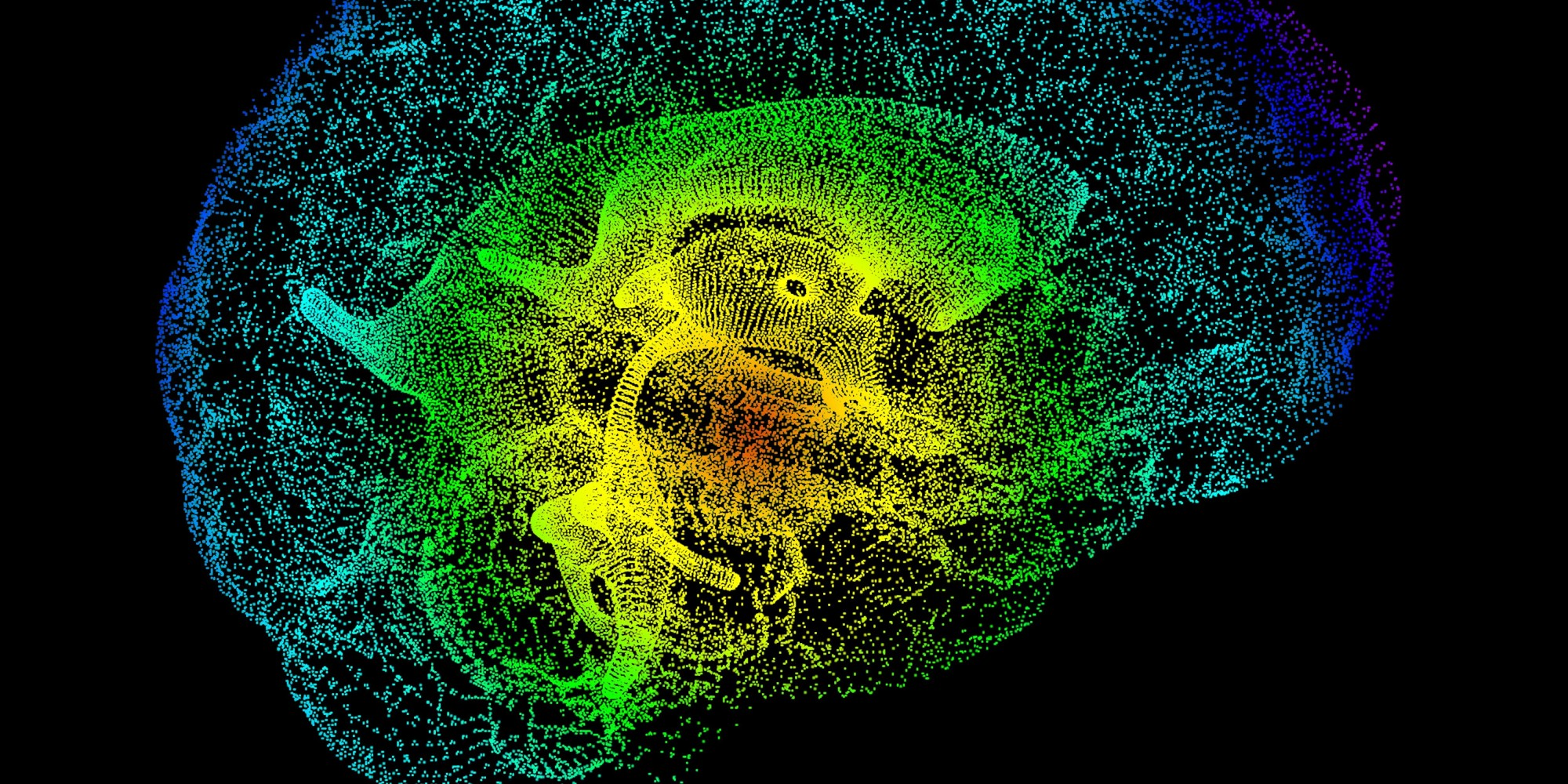 BS in Digital Marketing
BS in Sustainable Rest. Mgt.
BS in Neuroscience
Working on a second Master’s degree
New (and some old) chairs
Things to start planning for…
World University Games in 2023
Middle States Commission on Higher Education (MSCHE) visit in spring 2025
Assessment
Assessment is critical for all units, especially academic departments and programs
A passing score for “all you can eat” maple syrup
[Speaker Notes: Praise Arb and Surveying for getting their program reviews done this summer. More to come]
Business and Finance
Janet Waldron
14
Courtesy of DHK Financial Advisors
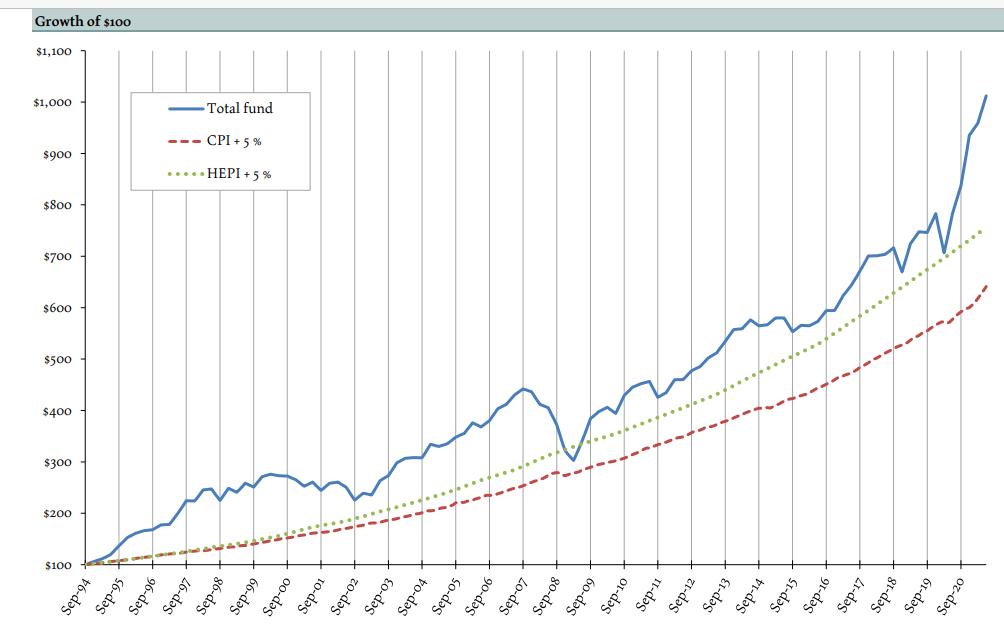 Initiatives 
Campus Wide Energy Assessment Report & Proposed Energy Master Plan complete in October and presented to campus for discussion. 
Climate Action Planning Committee being created, 3 students, 3 faculty 3 staff. 
As of April 2021, 100% of our electricity is purchased from Northern Power and Light.          www.npandl.com
 New Composting Company: 100% of our food waste is now being composted by Blue Line Compost.     https://bluelinecompost.com
Anticipating maintaining STARS Bronze Certification for the 3rd year
Sustainability Grant Deadline for Fall 2021 is Sep 17th at 12pm, Campus-wide Vote Sep 27th-Oct 1st
2 Sustainability Fellow Positions funded by Casella (now open to graduate students) 
Fall programing calendar is available on the website.  www.paulsmiths.edu/sustainability
Interpretative Signs will be posted around campus by November.
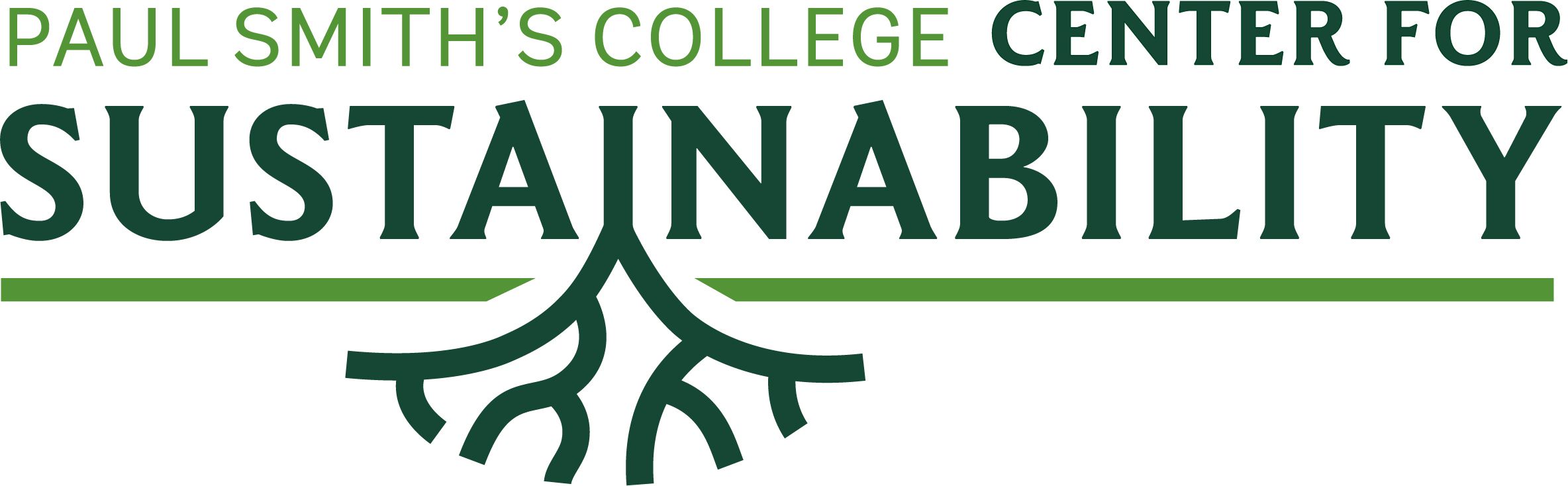 Enrollment
Robert Herr, Vice President for Enrollment has asked Hannah Ackermann to present current data.
24
25
Who They Are

Largest incoming class since 2016
257 First Year students
49 Transfer students
	
10 Graduate students

30 States and 2 countries represented
60% from NY, 40% out of state

Top 5 states:  NY, CT, PA, VT, MA

(as of 8/18)




Top 5 intended majors:
   
    Fisheries and Wildlife Management
    Natural Resource & Conservation Management
    Management
    Environmental Science
    Forestry

90+ Student Athletes
64% male / 34% female / 2% other

Thanks to everyone for helping enroll this class!
26
Research
Daniel Kelting
27
Paul Smith’s College Adirondack Watershed Institute
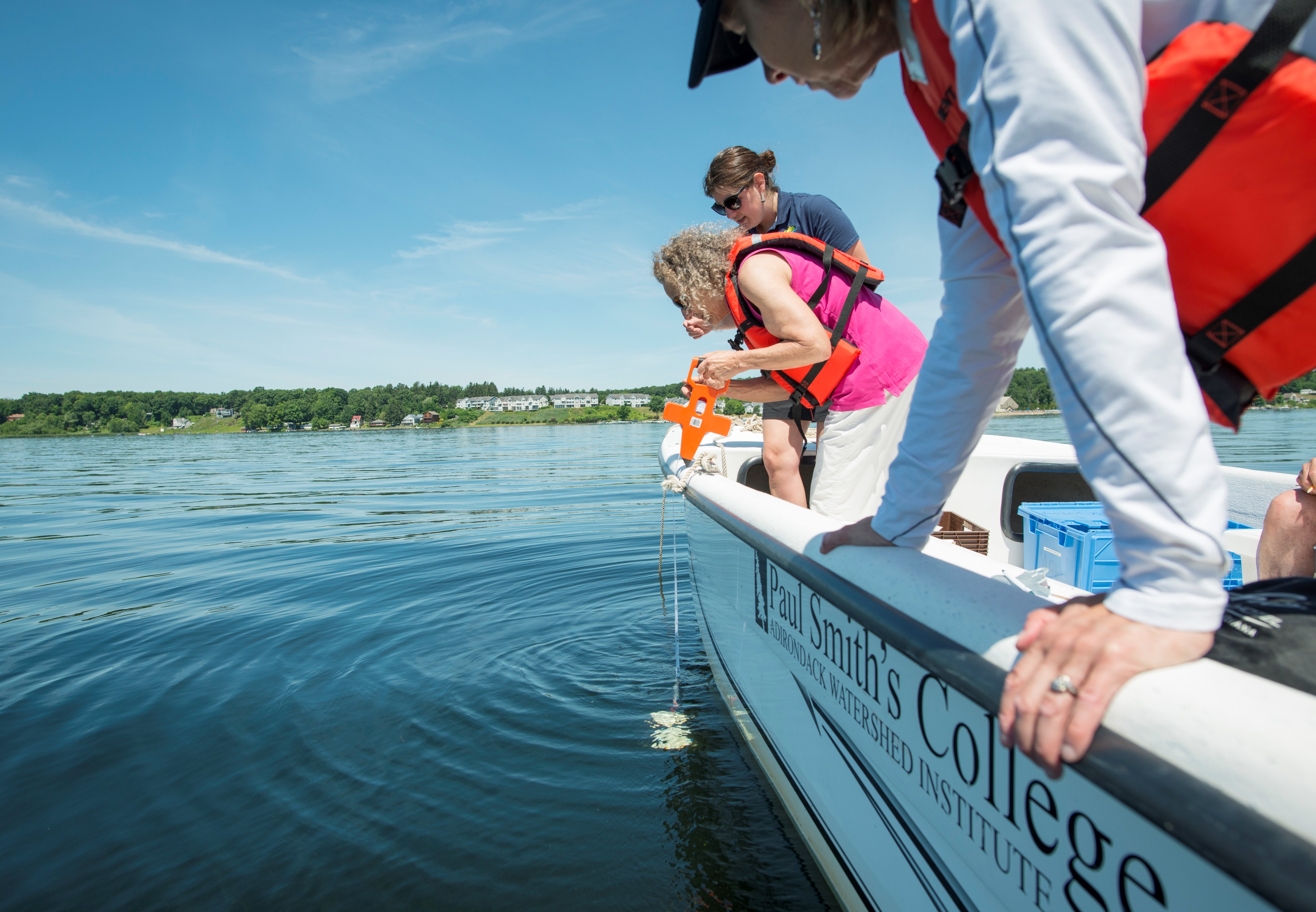 Protect Clean Water & Promote Healthy Watersheds
$3 million annual budget
Science
13 full-time & 120 seasonal staff
Stewardship
Staff 56 launches & 29 decon stations
Monitor 90 lakes & 15 streams
Inform policy & legislation:      e.g. invasive species & road salt bills
Community
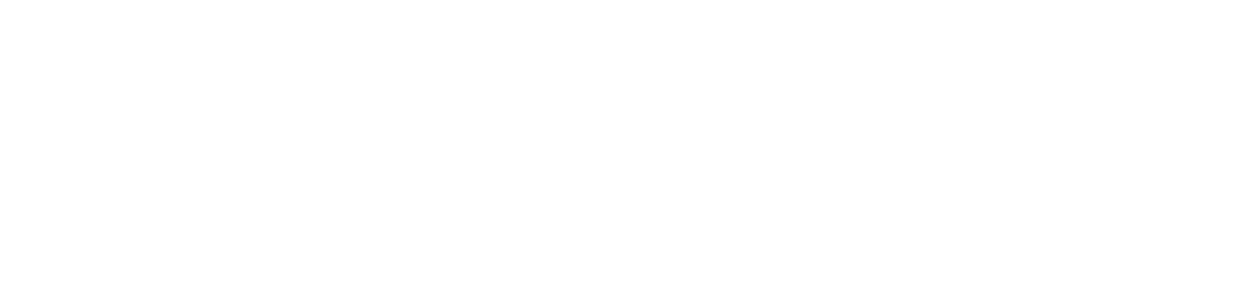 28
VP of Research – Roles & Responsibilities
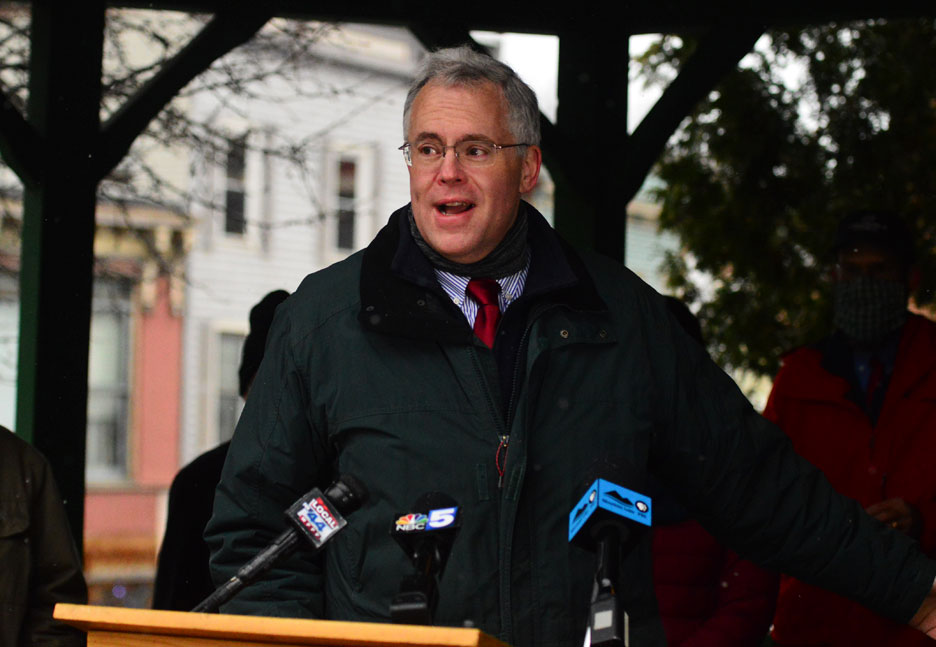 Continue to build strong relationships    with government officials
B. Jones, D. Stec, T. Kaminsky, T. Kennedy, E. Stefanik
Identify and pursue government    funding for college initiatives
$1 million earmark submitted by both Gillibrand & Schumer
Support faculty and staff in obtaining    funding for their work
$450K distance learning/technology grant by Cali Shelton
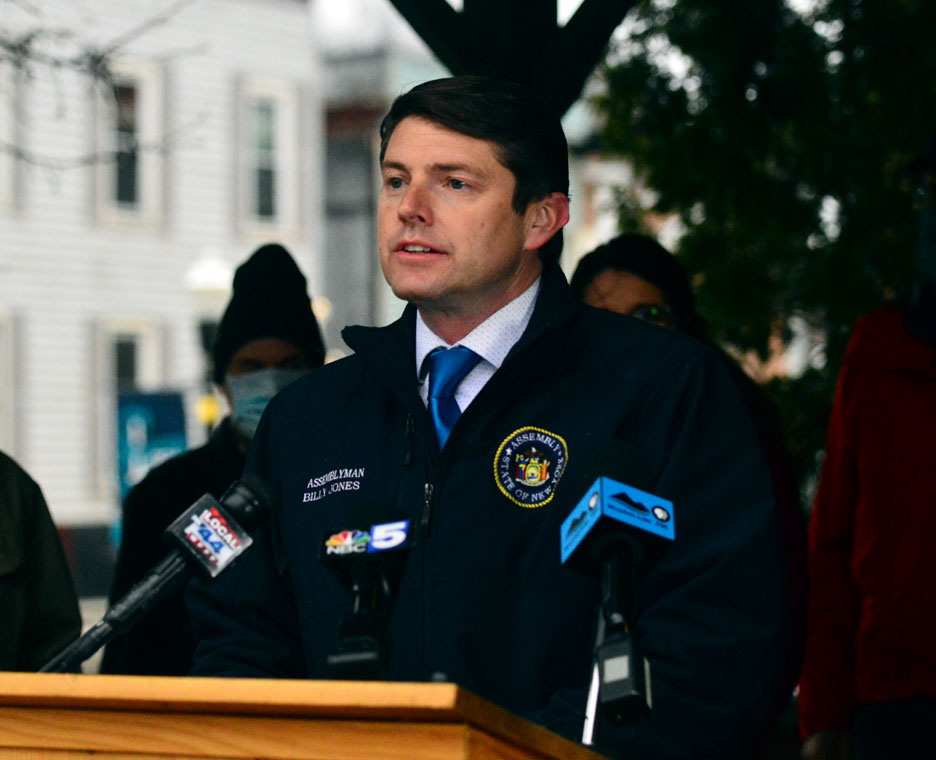 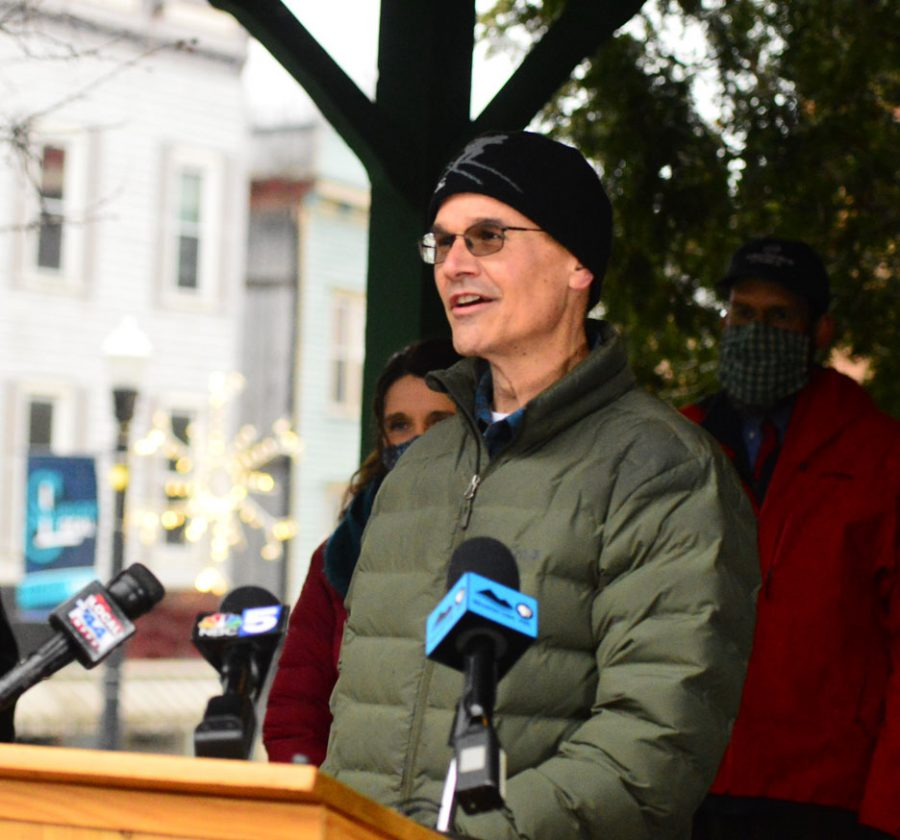 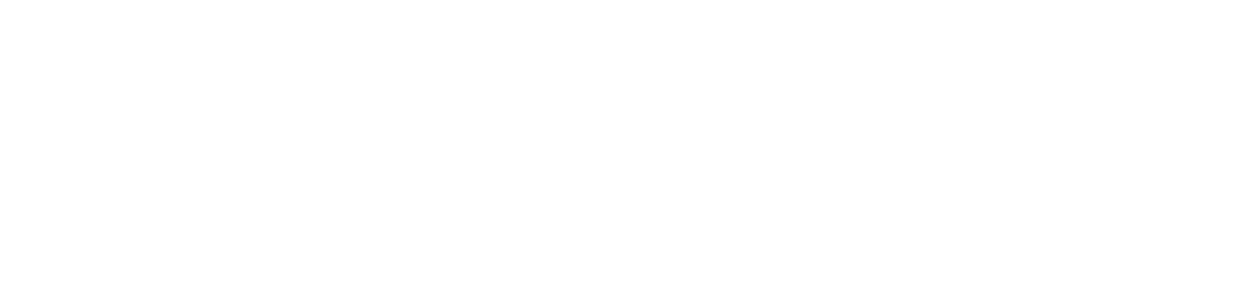 29
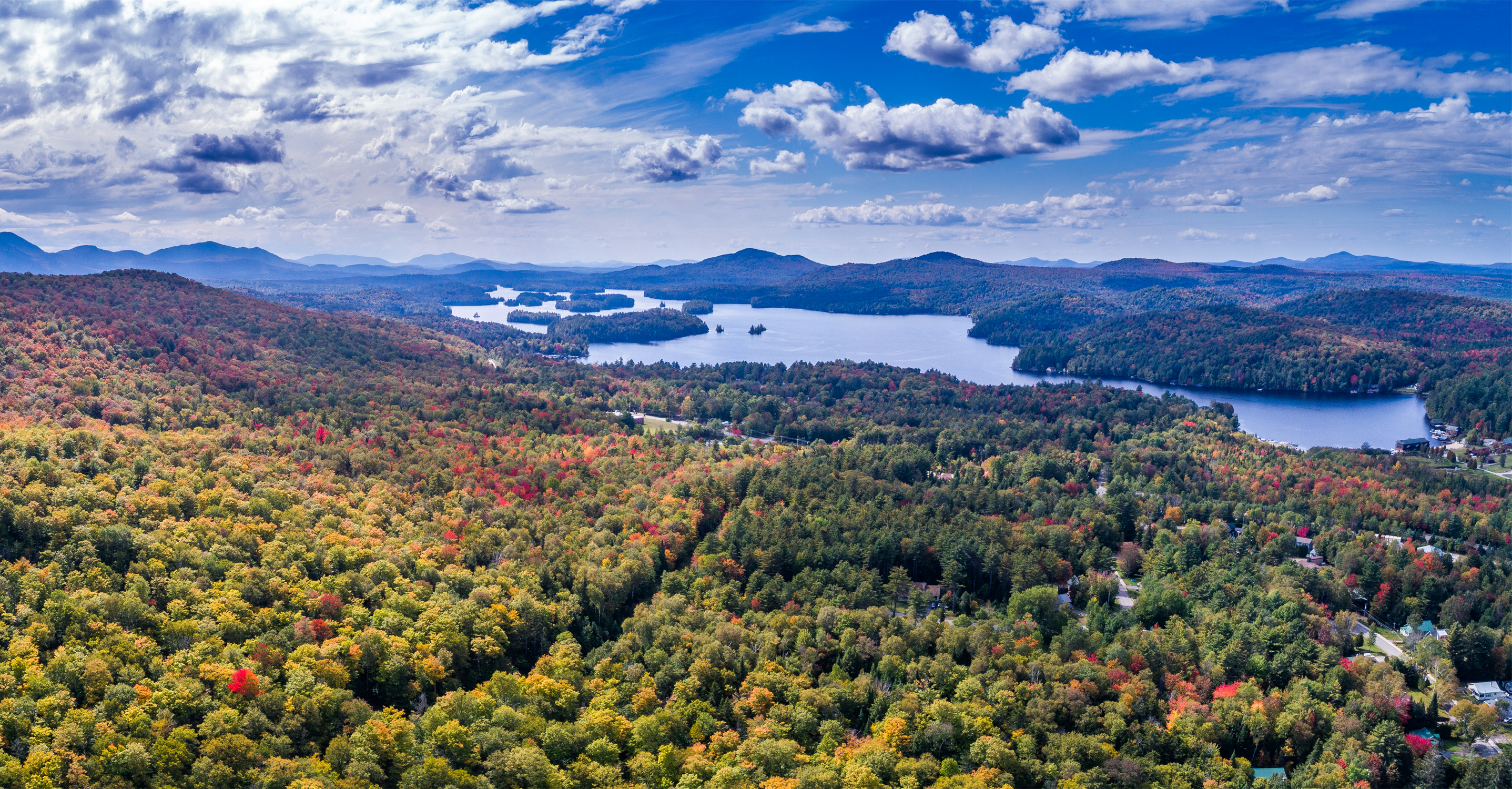 Adirondack Water Week
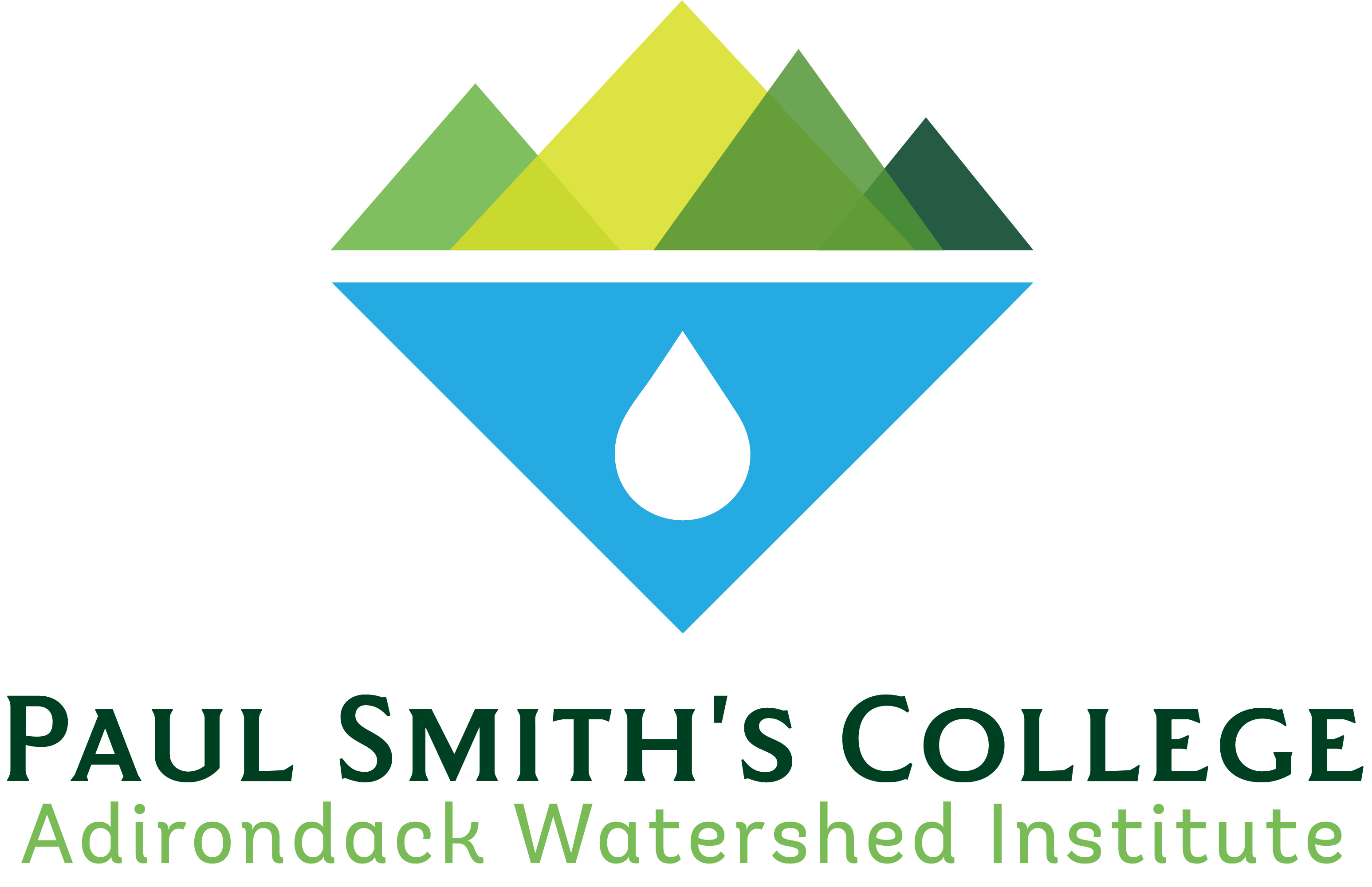 Valuing Our Precious Waterways
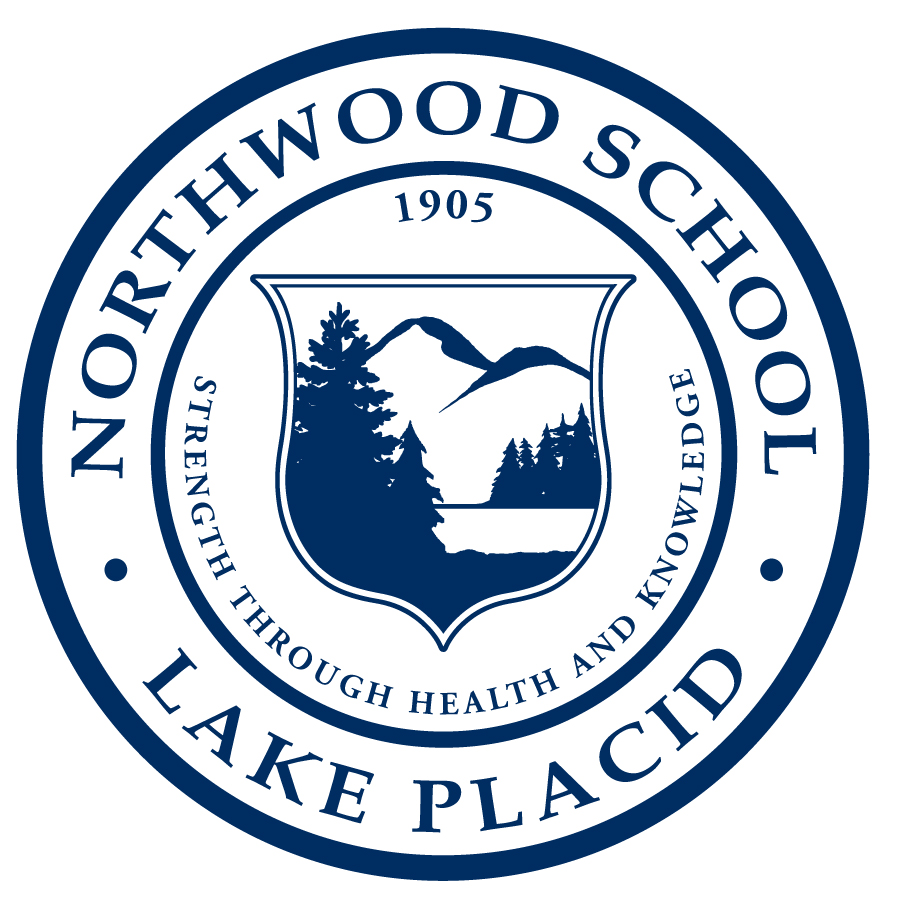 August 22nd to 28th, 2021
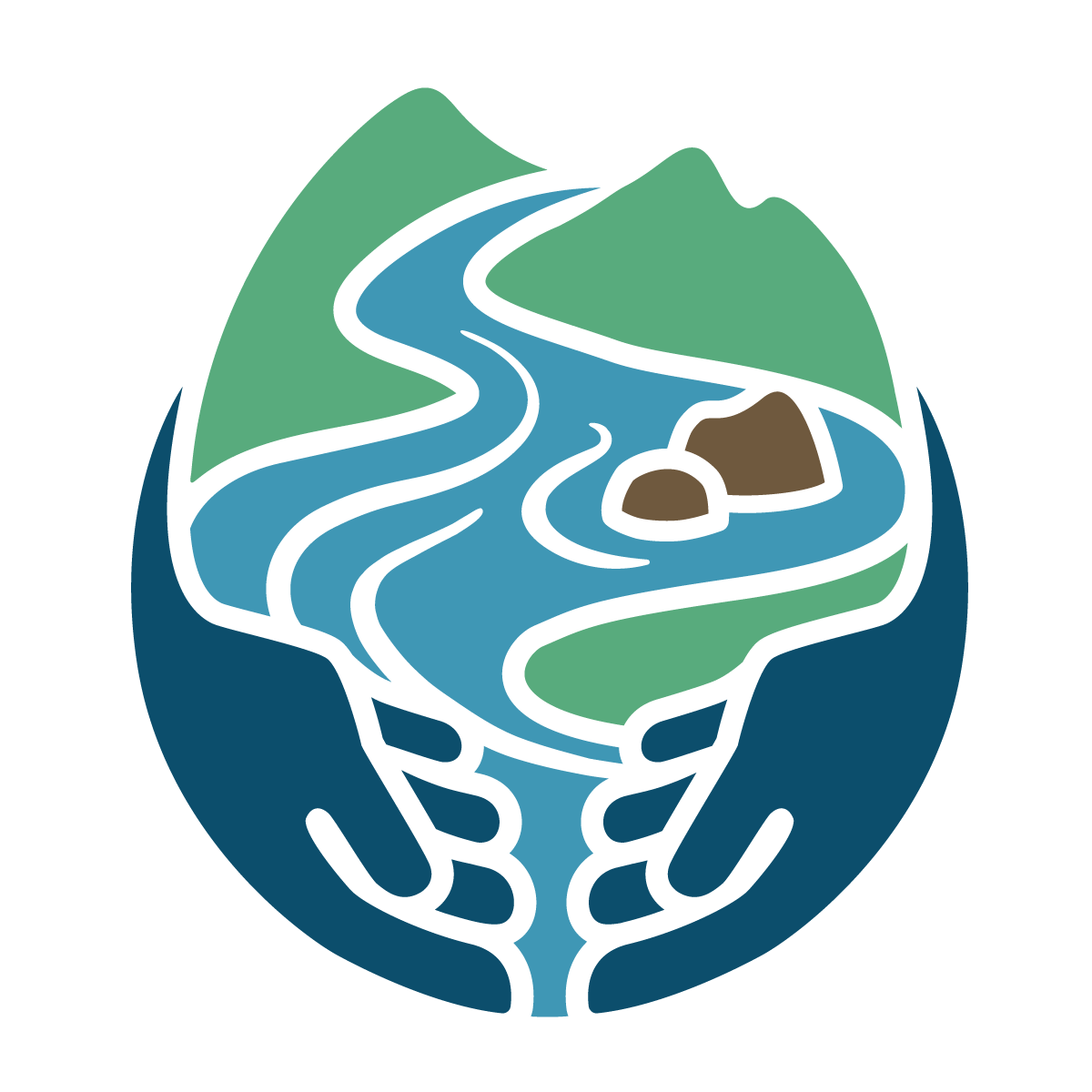 Fun Family Activities ● Guided Paddles● Lectures Wool & Water ● River Clean-Up ● & More
www.adkwatershed.org/stewardship/water-week
Adirondack Park
Invasive Plant Program
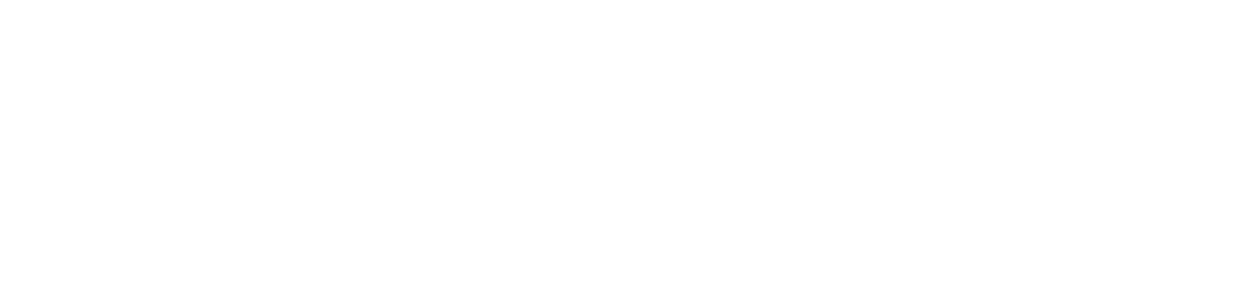 30
Student Affairs
Courtney Bringley
31
Updated Organization Chart
32
Student Arrival & Welcome Weekend
Hosted Zoom webinar for students on 8/10
Student leaders and athletes are already on campus
New students arriving tomorrow
Returning students arriving Sunday and Monday
Welcome Weekend – Friday through Monday
Full schedule emailed earlier this week
Advisor Meetings Monday 8/23 from 9:00-11:30 **some exceptions!
Convocation Monday 8/23 – line-up begins at 1:00 with program start at 1:30
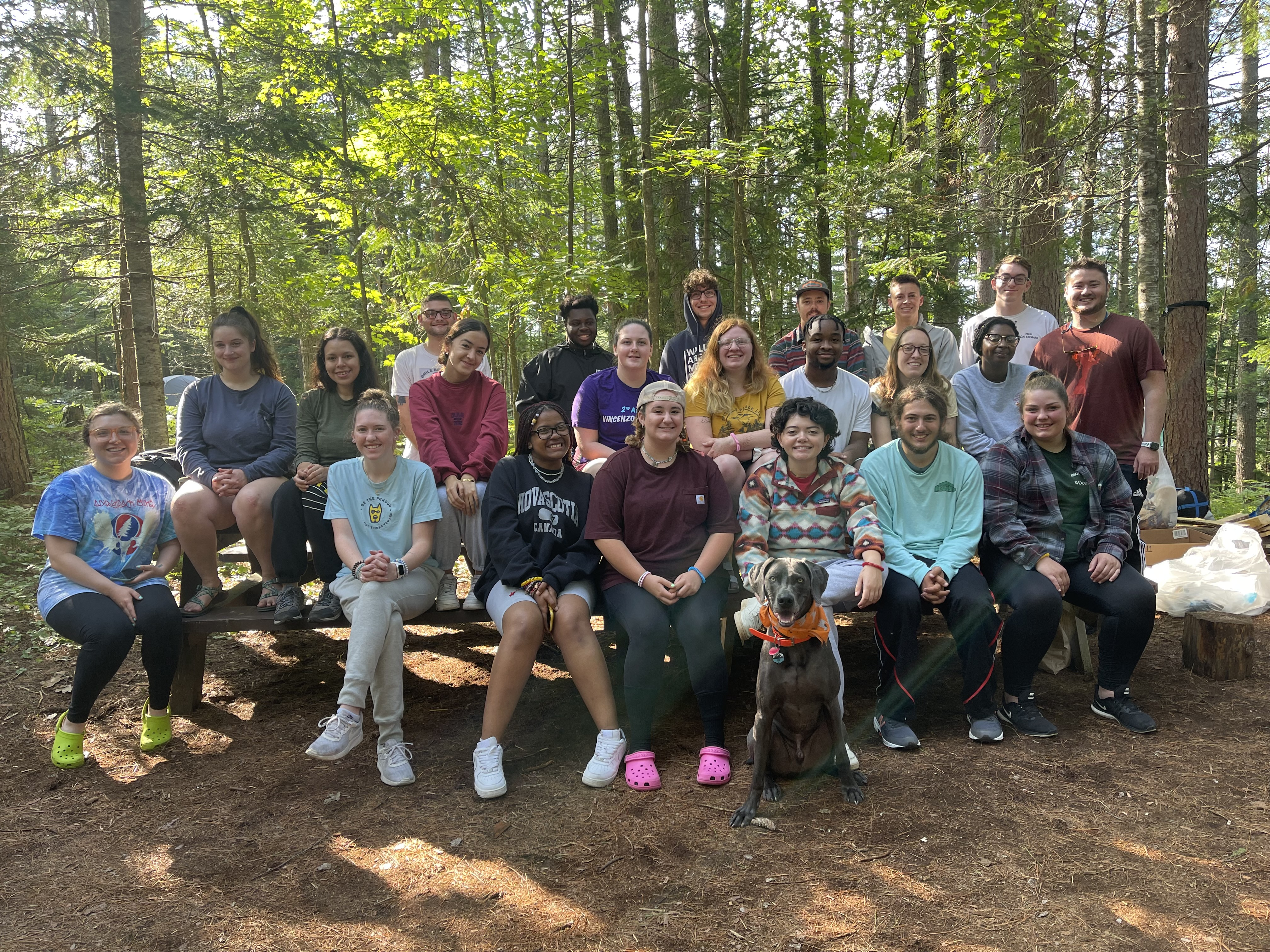 33
Student Success & Retention
Data and reporting will be a top priority for all CACS and Student Affairs departments
Student Life team to track all campus sponsored events and activities
Opportunities for collaboration through themed programming weeks
Reshaping and aligning to ensure a cohesive approach to student success and retention
34
Important Updates/Reminders for Academic Success
CACS will work in collaboration with Health Services to report students that are placed on attendance restrictions
Accommodations should be provided to students placed on quarantine or isolation 
Student bereavement & compassionate withdrawal policies in the works, will go to CSC this semester
Starfish Early Alert Survey – will open 9/15 and close on 9/20
Last day to drop without notation on transcript 9/21
Midterm Grades due 10/14
Last day to drop with notation on transcript 10/20
Partnership between Student Support & Faculty is key to student success!
35
COVID Task Force Updates
Task Force continues to meet weekly on Thursdays
COVID-19 page is being maintained
Continue to follow and align our protocols with NYS & CDC guidance
All students must submit proof of vaccination or negative PCR test
Masking mandate will continue until we know more about vaccination percentage – receiving student documentation daily!
Random cohort testing for all non-vaccinated 
No residence hall visitors
Working with AMC to possibly do vaccine clinic(s) on campus
Will monitor NYS/CDC/CICU guidance, local county transmission rates, data from random cohort sampling, along with percent of population vaccinated and adjust as needed
Change will be constant - Communication will remain a priority!
Questions – covidcoordinator@paulsmiths.edu
36
Q   &   APlease drop your question into the  chat option on Zoom!
37